AN INTRODUCTORY WORKSHOP 
in POPULATION PK DATA ANALYSIS
with NONMEM®
HANDS-ON COURSE USING NONMEM
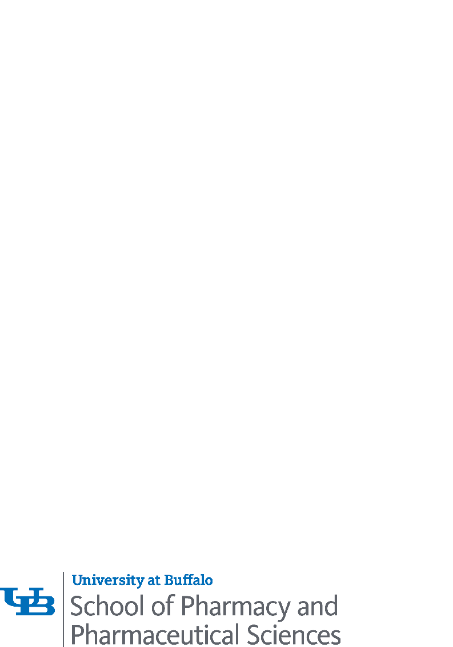 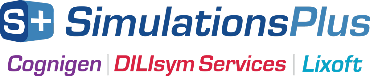 Thursday, May 11 – Saturday, May 13, 2023
Niagara Falls, NY
WORKSHOP SYNOPSIS
This introductory population PK training workshop has been designed to provide the necessary information to successfully implement population pharmacokinetic methodology in a drug development program and to provide foundational understanding of the basics of NONMEM coding and interpretation of NONMEM output. The material is structured to impart both the theoretical and practical aspects of the population approach and is versatile so that participants with diverse backgrounds and areas of expertise may benefit. No prior experience with NONMEM is assumed or required. Examples of the use of population PK studies in drug development programs will be presented to provide specific details of various implementations and better illustrate essential aspects of population PK methods. Participants will gain an appreciation for the essentials of accurate and sufficient data collection and learn how to proactively plan in order to maximize study effectiveness. Throughout the workshop, the presenters will provide examples from their experience to inform best practices for implementation and avoiding problems. Emphasis will be placed on compliance with the FDA’s Guidance for Industry on Population PK and the EMA’s Guideline on Reporting the Results of Population PK Analyses.
The workshop content will be provided as a combination of live lectures, review of data, code, and modeling results, plus hands-on individual and small group exercises. Participants will be able to practice coding control streams, running various models, and evaluating the results. A thorough examination of an example dataset, from development of the structural and statistical models through covariate analysis will be covered. To ease the learning curve and ensure that participants are up and running with NONMEM very quickly, the KIWI™ Pharmacometric Communication Platform will be used in conjunction with NONMEM. KIWI is useful in facilitating code writing, finding errors, comparing output from different models, and generating point-and-click model diagnostics.
LEARNING OBJECTIVES
Following the workshop, the participant should be able to:

Understand the conceptual basis and rationale for the population approach to data analysis, its benefits and advantages, including where and when population methods may be optimally applied during drug development
Write, execute, and de-bug basic NONMEM® control streams for structural PK models
Outline the requirements and understand the format for basic NONMEM® datasets
Understand the importance of exploratory data analysis (EDA) and the interpretation of standard goodness-of-fit diagnostic plots
Perform covariate analyses to evaluate determinants of variability by understanding, identifying, and coding basic functional forms for covariate-parameter relationships
Understand the basis for model selection strategies and discriminate between candidate models on the basis of both quantitative and qualitative factors 
Understand and interpret NONMEM® output, including error messages, and have insight into model refinement issues
Completed studies available for pooling
DATA
Sparsely sampled data
MODEL DEVELOPMENT& EVALUATION
Parameter-Covariate Models
Statistical Models
Structural Model
MODEL-BASED
SIMULATIONS
Simulations to address questions of interest(eg, sub-population differences, dose selection and justification)
COURSE INSTRUCTION
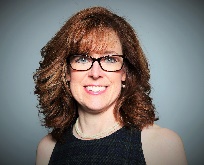 The workshop is organized and taught by experienced pharmacometricians from the Cognigen division of Simulations Plus, Inc., also affiliated with the University at Buffalo. The Cognigen division of Simulations Plus, Inc., has been providing clinical pharmacology and pharmacometric consulting services, including population PK/PD modeling and simulation to the global pharmaceutical industry for over 25 years to generate and communicate the knowledge required for time-sensitive decision-making and regulatory review. In addition to other instructors, the workshop will feature Luann Phillips, as well as Jill Fiedler-Kelly, co-author of Introduction to Population Pharmacokinetic/Pharmacodynamic Analysis with Nonlinear Mixed Effects Models (John Wiley & Sons Inc., 2014).
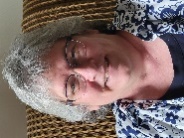 Jill Fiedler-Kelly
Luann Phillips
AGENDA
AGENDA
Thursday,  May 11, 2023
08:00-08:35	Continental Breakfast 
08:35-08:45	Welcome and Introduction to the Workshop
08:45-09:45	The Population Approach in Drug Development
09:45-10:20	Population Modeling Basics
10:20-10:40	Break
10:40-11:50	NONMEM® Terminology 
11:50-12:45	Estimation Methods in NONMEM® 
12:45-01:45	Lunch
01:45-03:15	Brief Overview of the NONMEM® Program and Writing an NM-TRAN Control Stream
03:15-03:35	Break
03:35-04:05	NM-TRAN Lecture (cont’d)
04:05-05:20	NONMEM® Dataset Structure 
05:20-05:30	Exercise: Writing Control Streams and Diagnosing Dataset Problems

Friday,  May 12, 2023
08:00-08:30	Continental Breakfast 
08:30-09:15	Discuss Control Stream and Dataset Exercise 
09:15-09:50	Exploratory Data Analysis
09:50-10:20	Exercise: Introduction to KIWI 
10:20-10:40	Break 
10:40-11:25	Running NONMEM® and
	Interpreting the Output
11:25-11:35	Data Review: Introduction to the Example Dataset and Exploratory Data Analysis
11:35-12:30	Exercise: Developing a Base Structural Model
12:30-01:30	Lunch
Friday,  May 12, 2023 (con’t)
01:30-02:00	Base Structural Model Exercise (cont’d)
02:00-02:10	Data Review: Base Model
02:10-02:45	Model Diagnostic Plots 
02:45-03:05	Break
03:05-03:35	Model Selection and Covariate Evaluation –Part 1: The Covariate Assessment Process
03:35-04:25	Covariate Evaluation–Part 2: Functional Forms 
04:25-04:40	Data Review: Introduction to Covariate Analysis and Coding Issues
04:40-05:30	Exercise: Forward Selection of Covariate Effects

Saturday,  May 13, 2023
08:00-08:30	Continental Breakfast 
08:30 -09:00	Forward Selection Exercise (cont’d)
09:00-09:40	Data Review:  Forward Selection Results and Multivariable Model Checking
09:40-10:20 	Exercise: Backward Elimination of Covariate Effects
10:20-10:40	Break
10:40-11:20	Backward Elimination Exercise (cont’d)
11:20-12:00	Applications of Bayesian Parameter Estimation
12:00-01:00	Lunch
01:00-02:50	Diagnosing Errors, Model Checking, Model Refinement, and Model Evaluation Techniques
02:50-03:00	Data Review: Backward Elim & Model Refinement
03:00-03:20	Break
03:20-03:40	Pharmacometric Analysis Planning and Population PK/PD Modeling and Simulation
04:20-04:30	Wrap-up and Final Q & A
REGISTRATION DETAILS
Course location: The course will be held in person at The Niagara Falls Convention Center (NFCC), 101 Old Falls Street, Niagara Falls, NY 14303. USA. Phone: (716) 278-2100. Fax: (716) 278-0008. The Center is 28 min from the Buffalo/Niagara International Airport. Website: https://www.niagarafallsusa.com/convention-center/

Accommodations: Several nearby hotels within walking distance are available. Please book directly as soon as registered for this course. Possible hotels: Sheraton Niagara Falls, Quality Hotel & Suites At The Falls, Hyatt Place Niagara Falls, Wingate by Wyndham Niagara Falls, Comfort Inn The Pointe, The Cadence, Seneca Niagara Resort & Casino, Holiday Inn Niagara Falls-Scenic Downtown, The Giacomo, and others including those nearby in Canada.

Fee: The fee is $2800. Graduate student rate of $1400 is available for up to 5 participants. The registration fee includes access to the  course documentation, code examples, and a copy of the textbook, Introduction to Population Pharmacokinetic/Pharmacodynamic Analysis with Nonlinear Mixed Effects Models by Owen and Fiedler-Kelly (John Wiley & Sons Inc., 2014).  Continental breakfasts, lunches and break-time refreshments during the course are included. No walk-ins accepted.

Requirements: Laptop computers equipped with Google Chrome with Flash 9+ plugins are required to fully participate in hands-on
exercises. Access to NONMEM and KIWI will be provided for the duration of the course. 

Registration: Online registration will begin January 23rd, 2023. The course is limited to the capacity of 30 participants. Confirmation email of registration will be returned upon successful registration at the following web site: http://pharmacy.buffalo.edu/  under Quick Links. 

Cancellations: Cancellations with a full refund may be made until March 13th, 2023.   No refund  is  possible on  cancellations  received  after  this  date. Substitutions may be made at any time

Payment: Mastercard, Visa, American Express, and Discover card payments will be accepted only at the following website: http://pharmacy.buffalo.edu/ under Quick Links. Contact course secretary: Suzette Mis, (716) 645-4831; mis@buffalo.edu, if you need further assistance. 

COVID STATEMENT: Masks are optional for in-person classes and hands-on training. The University at Buffalo, Simulations Plus - Cognigen Division, The Niagara Falls Convention Center (NFCC), and hotels are not liable for any COVID-19 related issues. Proper protocols must be followed if implemented. Full vaccination is highly recommended. Rigorous cleaning protocols are performed.

Social Activities: An evening dinner outing, sponsored by Cognigen division of Simulations Plus, Inc., will be offered on Thursday, May 11.
This session precedes two separate courses: a PK/PD Modeling course and a Monoclonal Antibody PK/PD course, coordinated by Drs. William Jusko, Joseph Balthasar, Dhaval Shah, Donald Mager, and David D’Argenio.  For information see:  http://pharmacy.buffalo.edu/ or contact Suzette Mis at mis@buffalo.edu.